Figure 5. The survival of GPCs decrease and GPC apoptosis increases in APP23 mice. (A) Four weeks last BrdU injection ...
Hum Mol Genet, Volume 23, Issue 24, 15 December 2014, Pages 6512–6527, https://doi.org/10.1093/hmg/ddu370
The content of this slide may be subject to copyright: please see the slide notes for details.
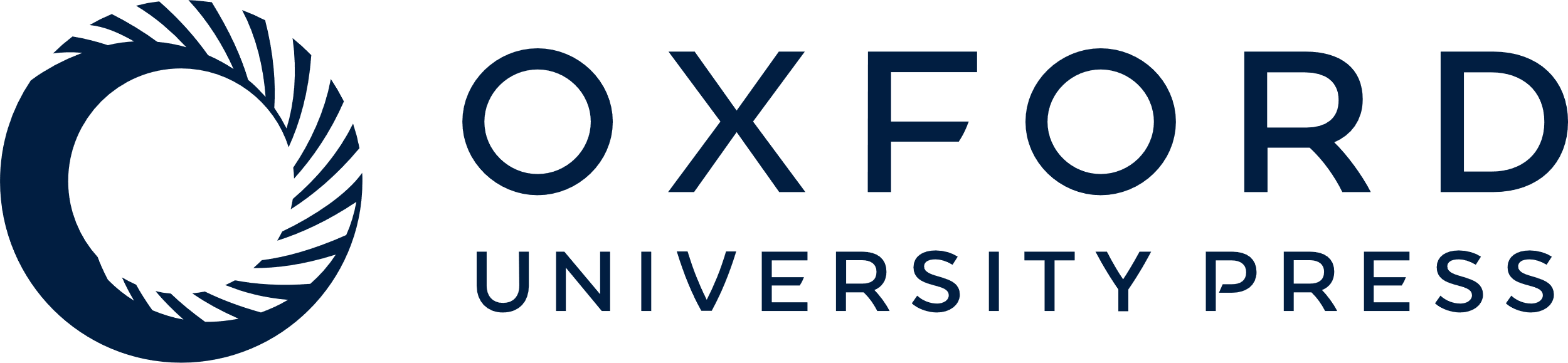 [Speaker Notes: Figure 5. The survival of GPCs decrease and GPC apoptosis increases in APP23 mice. (A) Four weeks last BrdU injection the total number of remaining BrdU+ cells was significantly reduced (n = 6 in each group, Student's t-test, **P < 0.01) in APP23 mice. (B) Four weeks last BrdU application, the total number of surviving BrdU+ cells was counted and was shown as mean ± SEM per mice. Analysis showed a significant decrease in the remaining BrdU+ nuclei at SGZ and GCL of APP23 mice compared with WT (n = 6 in each group, Student's t-test, **P < 0.01, *P < 0.05) but no significant changes in hilus and Mol regions. (C) Representative micrographs of TUNEL staining showed TUNEL-positive nuclei (green) in the DG of WT and APP23 mice at age of 3 months old. Neurons were showed in red color with NeuN antibody. Arrowheads are for TUNEL-positive nuclei. Scale bar: 50 µm. (D) TUNEL-positive nuclei were counted and the average number per section was shown as mean ± SEM. Quantification of immunoreactive structures revealed a significant increase in the number of apoptotic nuclei in 3-month-old APP23 mice compared with age-matched WT (n = 6 in each group, Student's t-test, **P < 0.01). (E) GPC number declines and astrocyte number increases in the hippocampus of APP23 mice. Double labeling showed nestin-positive cells (green) and GFAP-positive cells (red). Closed white arrowhead was for GPCs (co-labeling of both GFAP and nestin); yellow arrowhead for transit-amplifying cells (nestin-positive and GFAP-negative), and white arrows for mature astrocytes (nestin-negative and GFAP-positive). Scale bar: 20 µm. (F) Nestin+GFAP+ expressing cells (NSCs), nestin+GFAP− cells (transit-amplifying cell) and GFAP+/nestin− cells (mature astrocyte) were counted and the average number per section was shown as mean ± SEM. Statistical analysis was significant difference (n = 6 in each group, Student's t-test, **P < 0.01 versus WT). (G) Double labeling showed BrdU+ cells (green) and GFAP+ cells (red) in the hilus of 12 months old WT and APP23 mice. Scale bar: 20 µm.


Unless provided in the caption above, the following copyright applies to the content of this slide: © The Author 2014. Published by Oxford University Press. All rights reserved. For Permissions, please email: journals.permissions@oup.com]